The Environmental Movement
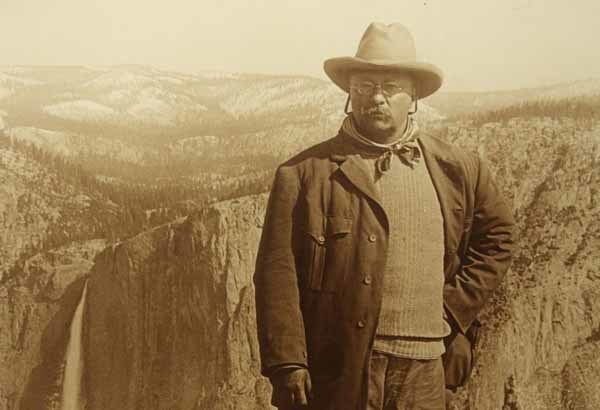 Background
In the 1920’s Progressives worked to conserve public lands and parks
Few worried about the ill effects of industrialization
London’s Great Smog – a blanket of deadly smog, caused by coal fires caused the death of over 12,000 people
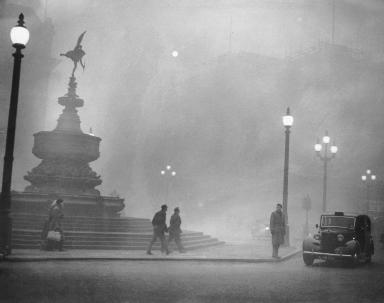 Silent Spring Launches a Movement
Toxic Waste – poisonous byproduct of human activity
Silent Spring - book by Rachel Carson about the deadly impact of pesticides on animals and the environment
Forced Congress to ban the pesticide DDT
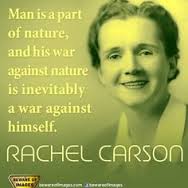 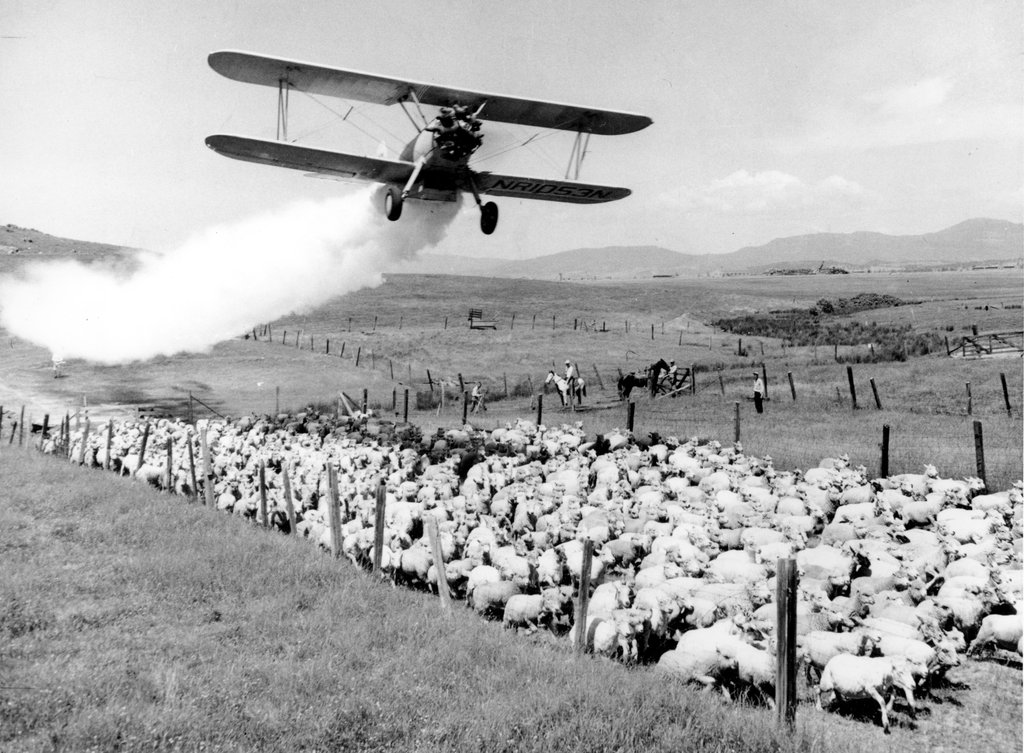 Cuyahoga River
In 1969, fire ignited the sludge-filled Cuyahoga River in Ohio.
Carson’s book and the Cuyahoga River fire caused growing concern about the environment.
https://www.youtube.com/watch?v=5PtqSvwyNsQ
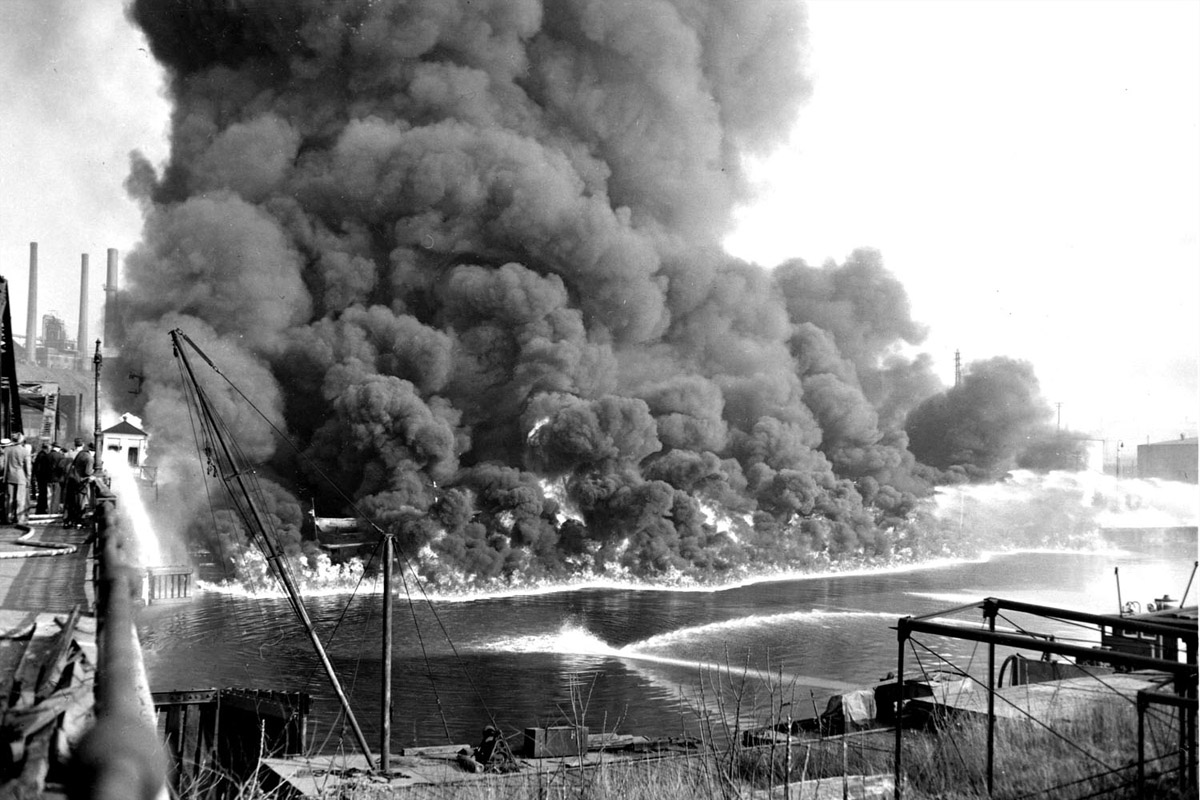 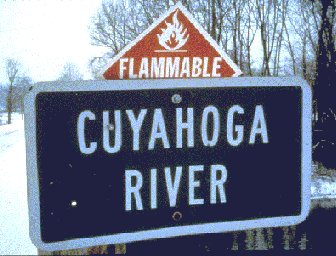 Earth Day
Twenty million Americans participated in the first Earth Day on April 22, 1970.
Nationwide protest to focus attention on environmental concerns and to move this issue into the mainstream political arena
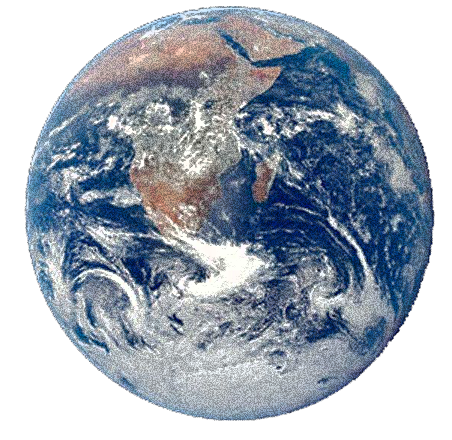 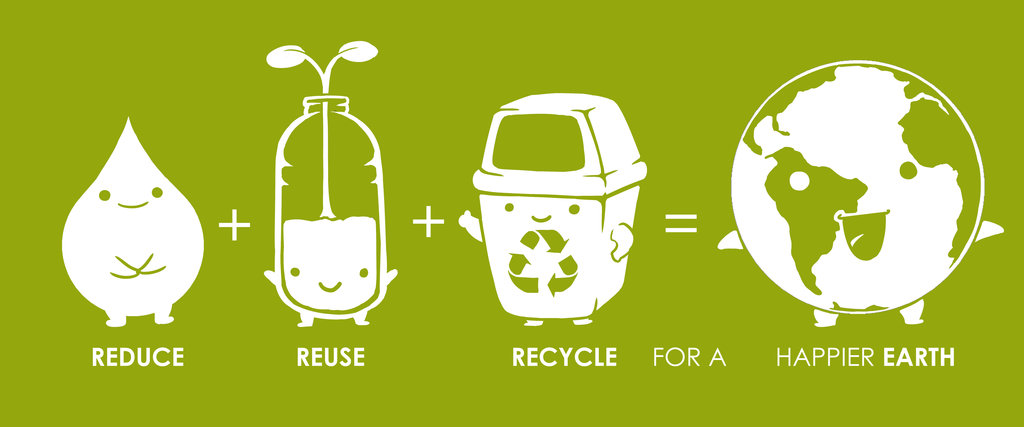 Environmental Legislation in the 1970’s
President Nixon recognized need to clean up the environment
Environmental Protection Agency (1970)
Clean Air Act – limit emissions from factories and autos
Clean Water Act – limit water pollution by industry and agriculture
Endangered Species Act
Nuclear Regulatory Commission – created under Ford, safe handling of nuclear materials
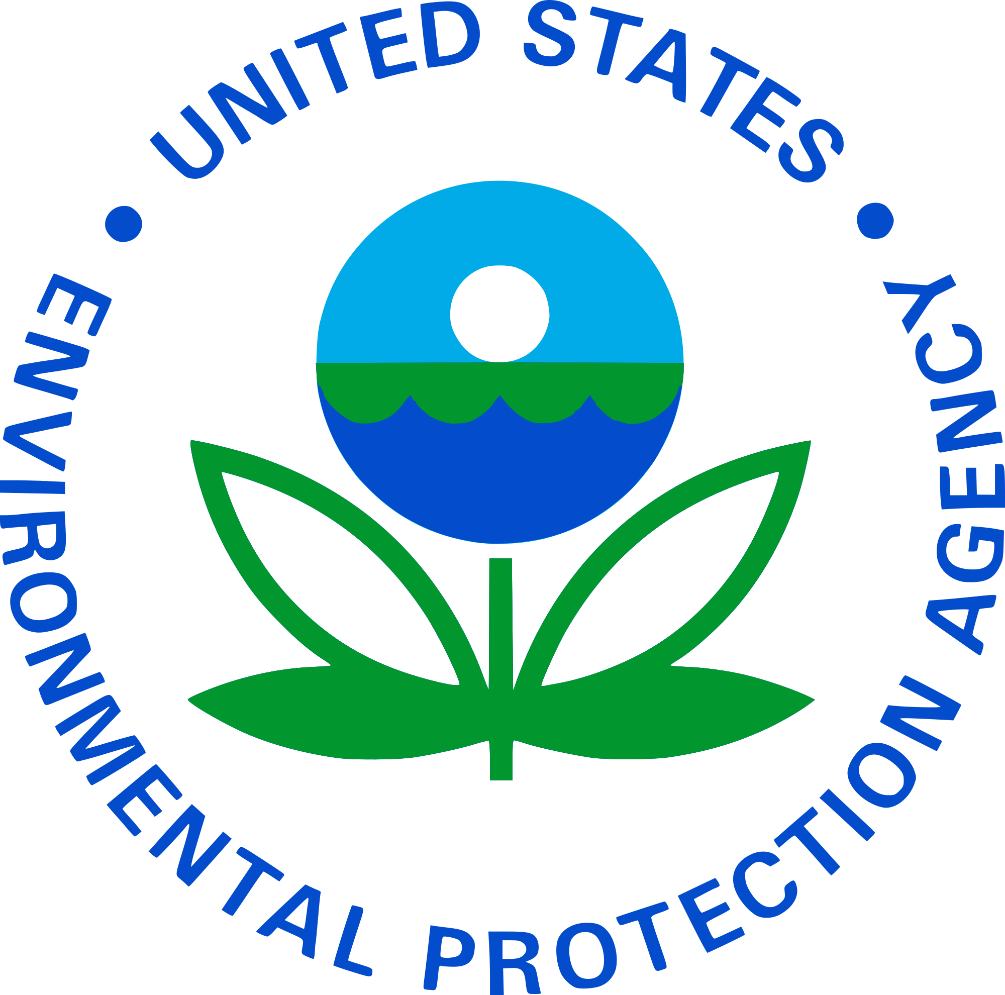 EPA Investigates Love Canal
late 1970s investigators discovered toxic wastes in Love Canal, New York.
Residents of the area had unusually high rates of cancer and birth defects
https://www.youtube.com/watch?v=sQ8asRFB4nQ
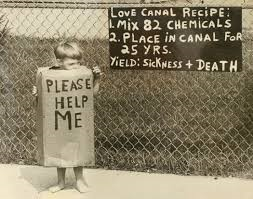 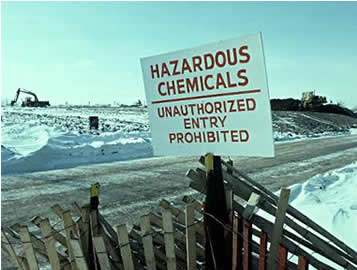 Superfund Clean up
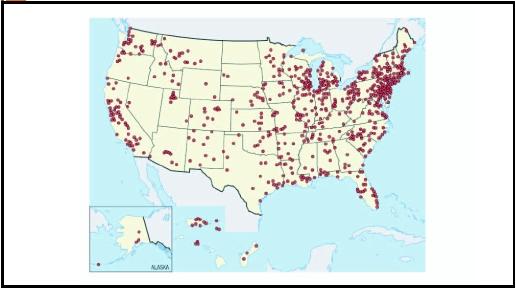 This contamination prompted Congress to establish a Superfund to clean up toxic waste
As of February 27, 2014, there were 1322 Superfund sites on the National Priorities List in the United States
Meltdown at Three Mile Island
1979, A nuclear reactor at Three Mile Island malfunctioned, causing its core to start melting.
Authorities declared a state of emergency because there was a possibility that the reactor would release radioactive gas.
Authorities then shut down the reactor
https://www.youtube.com/watch?v=_0P9S4F4KpQ
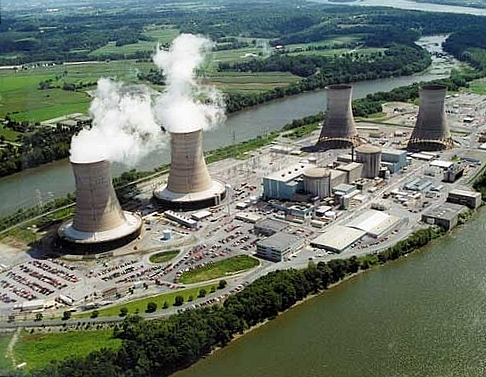 Three Mile Island Changes Public Opinion
President Carter and his wife toured the reactor to reassure people but public concern grew.
Most Americans opposed nuclear power plants so the government stopped building them.
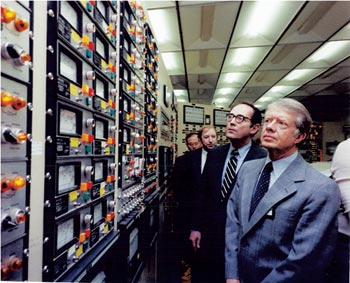 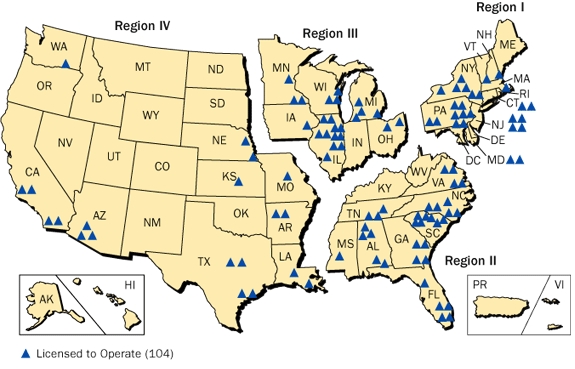 Government Action Vs. 5th Amendment Rights
Conservatives said the laws violated people’s property rights.
Industry leaders argued environmental regulations would limit businesses and jobs.
Some people opposed environmental regulations.
Americans were divided about what the government should do to protect the environment.
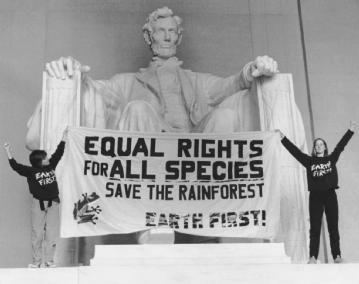